Классный час на тему :
«Международный день борьбы за ликвидацию нищеты»
                                             6 класс



                                              
                                           
Григорьева  Екатерина  Олеговна.
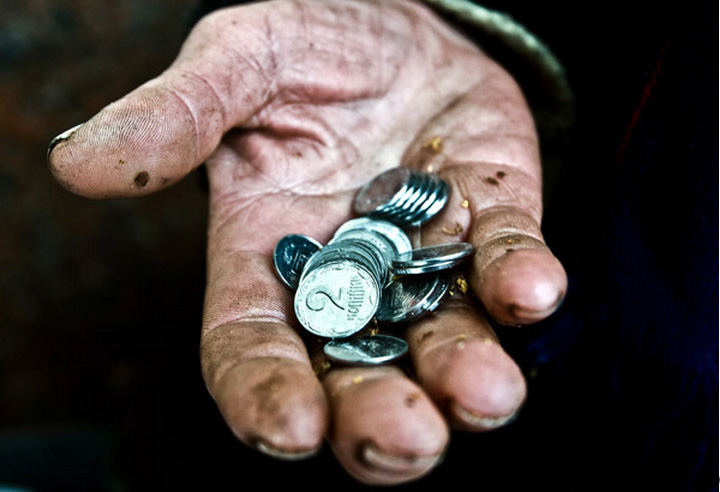 Давайте поможем тем, кто нуждается, С миру по нитке, голому рубаха. Ведь добрые дела добром возвращаются Любовь Всевышнего безгранична!
Ежегодно на планете недоедает порядка 500 тыс. человек. Почти 3 млрд. жителей планеты живут всего на 2 доллара в день, а если   перевести на  рубли, то 124 рубля  и почти столько же живет в антисанитарных условиях.
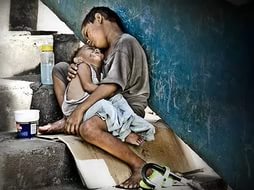 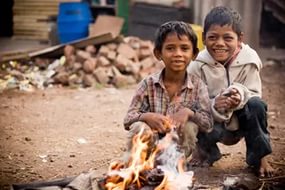 17 октября 1987 года, когда более 100 тыс. человек собрались на площади Трокадеро в Париже, чтобы отдать дань памяти жертв нищеты, насилия и голода. Собравшиеся заявили, что нищета является нарушением прав человека, и подтвердили необходимость совместными усилиями добиваться ликвидации нищеты и голода.
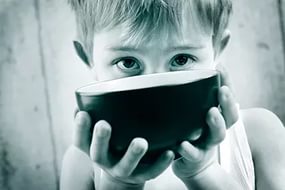 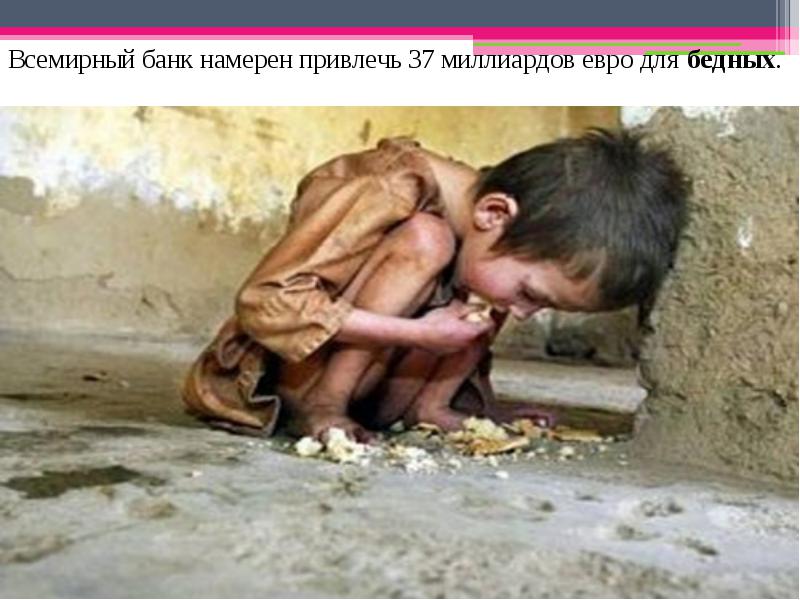 статье 7 Конституции Российской Федерации, «Российская Федерация -  политика государства направлена на создание условий, обеспечивающих достойную жизнь и свободное развитие человека». Социальное государство обязано проводить активную государственную социальную политику, направленную на обеспечение своим гражданам важнейших социальных прав, к которым, безусловно, относится право на труд и его достойную оплату, на жилье, образование, охрану здоровья, на социальное обеспечение и др., т.е. на определенный уровень благосостояния. В этой связи важнейшее теоретическое и практическое значение приобретают разработка и реализация государственной политики по профилактике и сокращению бедности в  России.
В 1992 году на заседании Генеральной Ассамблеи ООН  было официально объявлено, что 17 октября во всем мире будет считаться «Международным днем борьбы за ликвидацию нищеты и бедности».
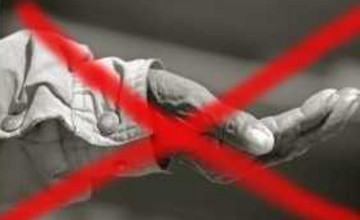 22 страны находятся в тяжелом продовольственном кризисе. В этих странах проживает более 166 млн человек, которые не получают достаточного количества питательных веществ они голодают.
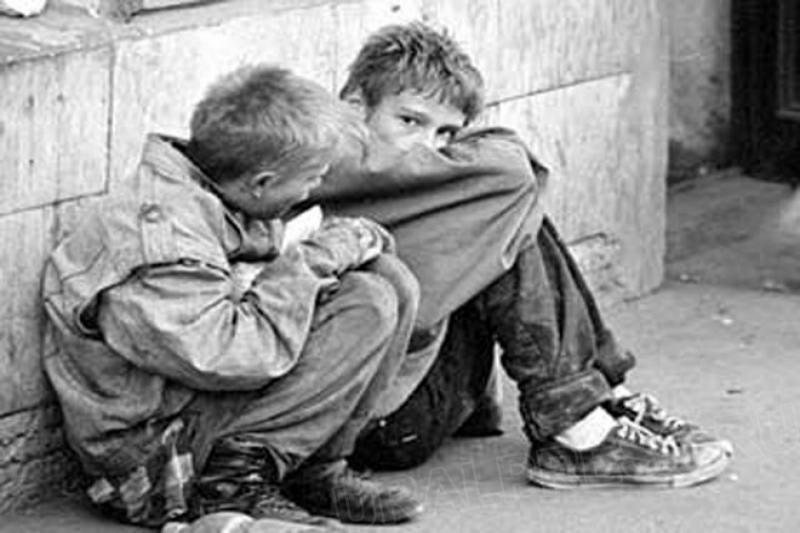 Давайте будем солидарны И немного к другим добрее. Ведь помогать нищим не для забавы Это наш гражданский долг!
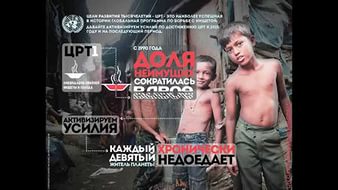